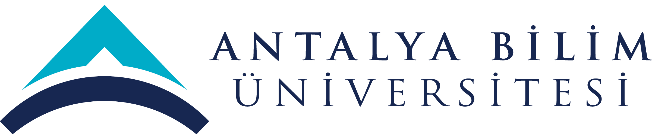 2021 YILI 
YÖNETİMİN GÖZDEN GEÇİRME TOPLANTISI 
(YGG)
MUHASEBE MÜDÜRLÜĞÜ
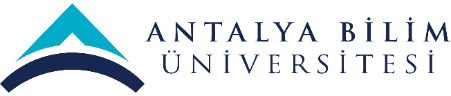 MİSYON-VİZYON-POLİTİKA
BİRİMİN MİSYONU
Üniversitemizin stratejik hedeflerine ulaşmasında yardımcı olacak muhasebe hizmetlerini karşılarken yasal mevzuata uygun, hesap verilebilir ve saydam olarak karar alıcılara ve paydaşlarına bilgi sağlamak.
BİRİMİN VİZYONU
Meslek etiğinden ve sosyal sorumluluğundan ödün vermeden kendini sürekli yenileyen ve teknolojiye uyum sağlayan yapısıyla muhasebe hizmetinin en etkin bir şekilde verilmesine çaba gösterir.
ÇALIŞMA POLİTİKASI
Kanun ve ilgili mevzuatlar ile kendisine verilmiş olan görev ve sorumluluklar çerçevesinde üniversitenin bölümden beklentilerini eksiksiz, doğru ve zamanında; tarafsızlık ve güvenilirlik ilkelerine bağlı kalarak karşılamayı amaçlar.
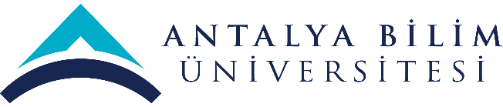 SWOT (GZFT) ANALİZİ
PAYDAŞ BEKLENTİLERİ
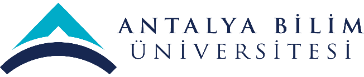 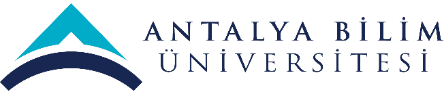 MEVCUT KAYNAKLAR ve  İHTİYAÇLAR
(FİZİKİ, MALZEME, TEÇHİZAT, EKİPMAN vb.)
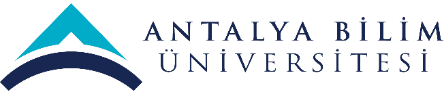 MEVCUT KAYNAKLAR ve  İHTİYAÇLAR
(TEKNOLOJİK, YAZILIM, DONANIM vb.)
MEVCUT KAYNAKLAR ve  İHTİYAÇLAR
(İŞ GÜCÜ-İNSAN KAYNAĞI)
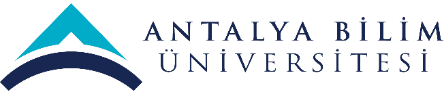 SKORU YÜKSEK OLAN ve AKSİYON GEREKTİREN RİSKLER
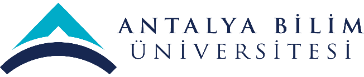 PAYDAŞ GERİBİLDİRİMLERİ
(ANKET ANALİZLERİ)
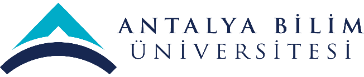 PAYDAŞ GERİBİLDİRİMLERİ
(ANKET ANALİZLERİ)
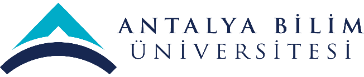 PAYDAŞ GERİBİLDİRİMLERİ
(ANKET ANALİZLERİ)
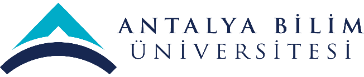 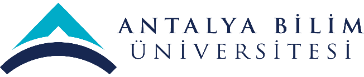 PAYDAŞ GERİBİLDİRİMLERİ
(HAYATA GEÇİRİLEN ÖNERİLER ve AKSİYON ALINAN ŞİKAYETLER)
Müdürlüğümüz paydaş geribildirimlerinden olumsuz bir geri dönüş almadık.
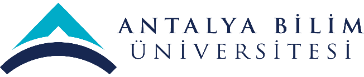 DÜZELTİCİ-ÖNLEYİCİ FAALİYETLER
2021 YILI İÇ DENETİM SONUCU AÇILAN DÜZELTİCİ-ÖNLEYİCİ FAALİYETİMİZ BULUNMAMAKTADIR.
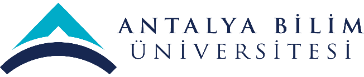 İÇ DENETİM SONUCUNA DAYALI ÖZ DEĞERLENDİRME ve GÖRÜŞLERİNİZ
2021 yılı iç denetim sonucu;
Majör ve minör uygunsuzluk tespit edilmemiştir.
İyileştirilmesi gereken yönler önerilmiş olup, 2 adet gözlem verilmiştir.
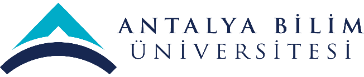 İÇ DENETİM SONUCUNA DAYALI ÖZ DEĞERLENDİRME ve GÖRÜŞLERİNİZ
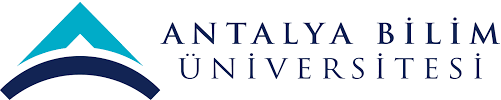 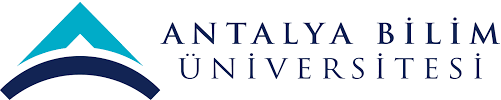 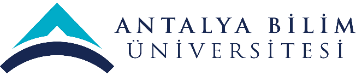 SÜREKLİ İYİLEŞTİRME ÖNERİLERİ
Genel Sekreterlik liderliğinde yapılan koordinasyon toplantılarının devam ettirilmesi
Pandemi etkisinin yavaş yavaş azalması ile birlikte tedbirleri elden bırakmadan personelin motive edilmesine yönelik faaliyetlerin arttırılması